CAMINO RECORRIDO Y LA ACOGIDA DE LA REPAM EN EL CELAM
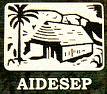 TIERRA
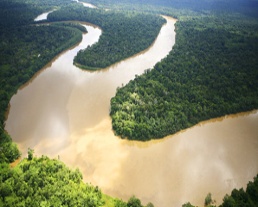 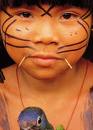 CULTURA
HOMBRE
Relaciones de Interdependencia
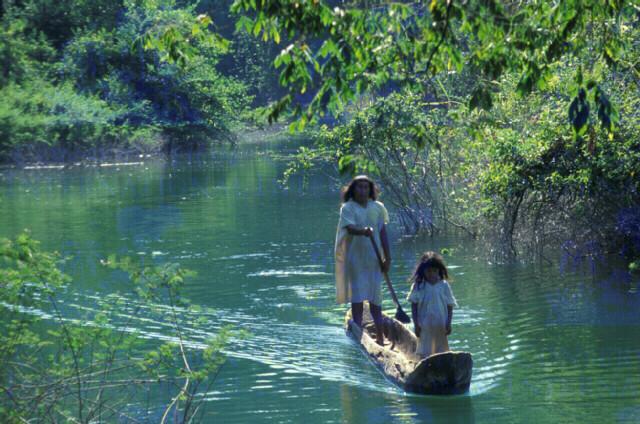 RECURSOS 
NATURALES
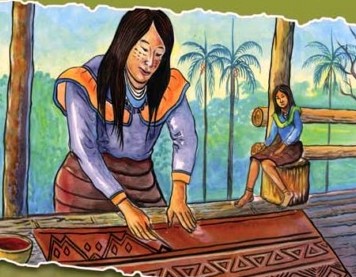 VISIÓN DEL DESARROLLO INTEGRAL DE LOS PUEBLOS INDÍGENAS
Fuente: Zebelio Kayap, 2009. Presidente de ODECOFROC. Pueblo Awajún.
ANTECEDENTES DE LA REPAM
Encuentro de obispos de la Panamazonía   Manaus (Brasil) 9 de octubre de 2004
«… hemos descubierto nuevos caminos para la realización de un modelo complejo y unitario en red…» 
«Esta realidad (amazónica) constituye también un espacio estratégico para el futuro inmediato, en el que sin duda pondrán la mirada numerosos intereses, sin tener en cuenta a la poblaciones locales»
ANTECEDENTES DE LA REPAM
Encuentro de obispos de la Panamazonía – 2004
«La unidad que ofrece la naturaleza a través de la corriente de nuestros ríos, nos ha de servir como camino de comunicación y nunca como fronteras de separación»
«Proponemos que la V Conferencia General del Episcopado Latinoamericano incluya a la Amazonía como uno de sus núcleos temáticos»
ANTECEDENTES DE LA REPAM
Encuentro de obispos de la Panamazonía 
Manaus (Brasil) 1 al 4 de octubre 2009
«La participación de países no amazónicos da testimonio que la Amazonía es una realidad que pertenece e interesa al mundo entero»
«Hemos descubierto la importancia de ser sensibles a los estilos de vida de nuestros pueblos de la Amazonía así como respetar y cuidar todas las formas de vida en ella» (GS,1 – N° 1)
ANTECEDENTES DE LA REPAM
Encuentro de obispos de la Panamazonía – 2009
«Las presiones que acechan la integridad de la Amazonía pueden organizarse bajo tres aspectos: el del crecimiento económico extractivista, …el bio-ambiental latente y el crecimiento urbano vertiginoso… con las amenazas de deforestación, contaminación de ríos y biomasa, desplazamiento de los pueblos indígenas y aniquilamiento de la biodiversidad» (N° 4)
ANTECEDENTES DE LA REPAM
Encuentro de obispos de la Panamazonía – 2009
«En el contexto de la memoria de San Francisco de Asís, hemos entonado el Cántico de las Criaturas, recordando que ‘nuestra hermana la madre tierra es nuestra casa común que debemos cuidar como ´custodios´ inteligentes y nobles de la naturaleza» (Gen 2,15 - N° 11)
REPAM
2013 
Marzo: Elección del Papa Francisco
Abril: Encuentro Amazónico en Puyo – Ecuador.
Julio: Encuentro en Lima – Perú.
Octubre: Encuentro en Manaus – Brasil
Noviembre: Evangelii Gaudium
2014
Septiembre: Encuentro de Brasilia
REPAM
2015
4 de marzo: presentación de la REPAM en el Vaticano. Ofrecimiento al papa Francisco.
19 de marzo: audiencia en la CIDH
Mayo: Asamblea del CELAM. Aprobación y nombramiento de enlace con la REPAM.
Agosto: Encuentro en Manaus (Ejes REPAM)
15 de noviembre: Reunión CELAM - REPAM
17 de noviembre: reunión presidentes de las cuatro instituciones fundadoras de la REPAM. 
16 – 18 de noviembre: Encuentro en Bogotá
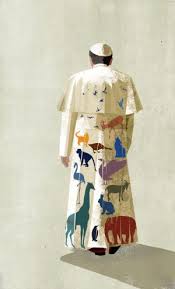 CONTEMPLARESCUCHAR«El gemido de la tierra se une al gemido de los abandonados del mundo»Laudato Si’
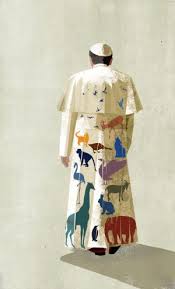 REFLEXIONARDISCERNIR
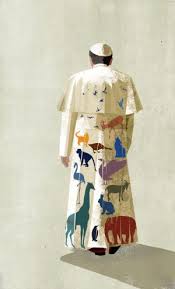 ACTUARSERVIR